15. SIJEČANJMEĐUNARODNO PRIZNANJE REPUBLIKE HRVATSKE
Prvi višestranački izbori
Od proljeća 1989. u Hrvatskoj nastaju prve političke nekomunističke stranke
tadašnji Sabor početkom 1990. legalizirao i registrirao novonastale stranke
Prva stranka bila je Hrvatski socijalno – liberalni savez Vlade Gotovca
zalaganje političkih stranaka za:
demokratski ustroj vlasti 
višestranački sustav
tržišno gospodarstvo 
građanska prava
22. travnja i 6. svibnja 1990.
prvi višestranački izbori u Hrvatskoj poslije Drugoga svjetskog rata 
izborna pobjeda - Hrvatska demokratska zajednica predvođena prvim predsjednikom Hrvatske Franjom Tuđmanom
Franjo Tuđman
prvi hrvatski predsjednik (Veliko Trgovišće,                14. svibnja 1922. – Zagreb, 10. prosinca 1999.)
Demokratska vlada i Ustav Republike Hrvatske
konstituiranje višestranačkog Sabora                    30. svibnja 1990.
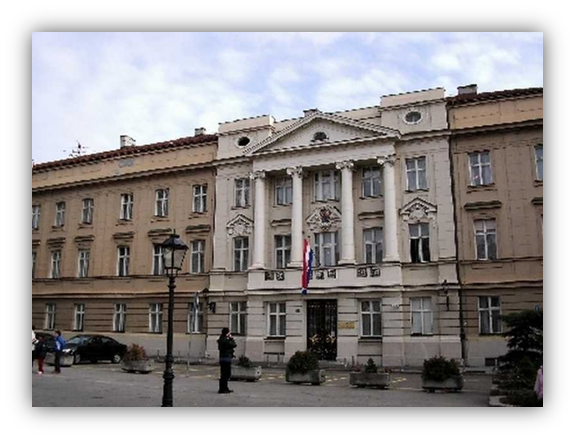 Markov trg 30. svibnja 1990.
Referendum u Hrvatskoj
19.5.1991. proveden je referendum u Hrvatskoj
Na referendum je izašlo 83,56% stanovnika Hrvatske s pravom glasa
Njih 94,17% izjasnilo se za samostalnu Hrvatsku
25.6. 1991. Hrvatski je sabor donio  Deklaraciju o proglašenju suverene i samostalne Republike Hrvatske
Europska zajednica tražila je odgodu od tri mjeseca i pregovore s ostalim republikama Jugoslavije
Brijunska deklaracija
8. listopada 1991. – proglašenje neovisnosti Republike Hrvatske
https://youtu.be/lL0IXiLEyV0
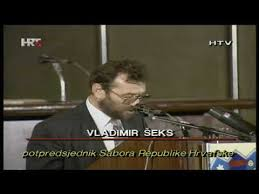 svojim ugledom i utjecajem međunarodno priznanje Hrvatske pomogli su:
papa Ivan Pavao II. 
njemački i austrijski ministar vanjskih poslova Hans-Dietrich Genscher i Alois Mock
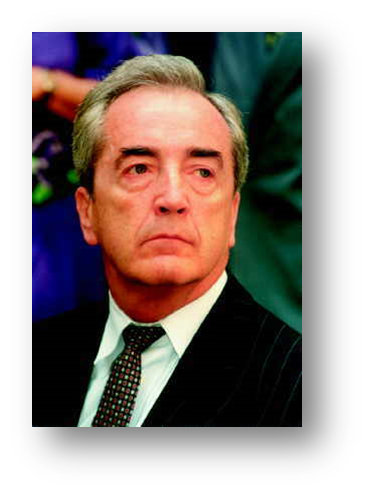 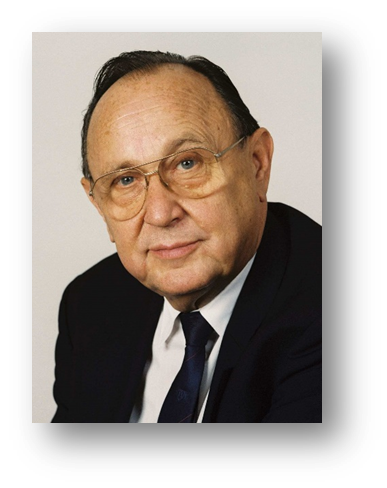 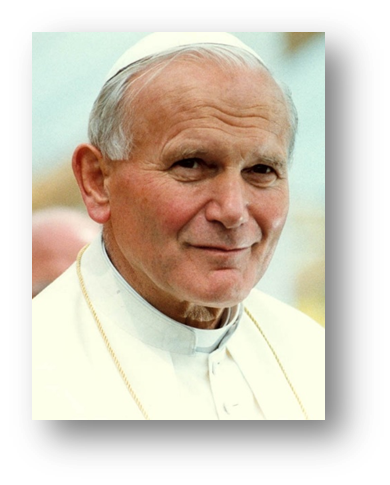 u prosincu 1991. i siječnju 1992. Hrvatsku priznale Slovenija, Litva, Latvija, Ukrajina, Švedska, Island i Vatikan
15. siječnja 1992. isto učinile i sve članice Europske zajednice
Danas obilježavamo 26 godina od međunarodnog priznanja Republike Hrvatske
Iako je Hrvatska tada međunarodno priznata i postala je samostalna i suverena država u svijetu, trebalo je podnijeti još mnoge žrtve da bi to stvarno i postala, da bi bila jedinstvena i slobodna
Proslava na Trgu bana Jelačića
”Domovina je ovo: kad si u njezinu naručju, sve su muke života snošljive, u tuđini i bijeli kruh je crn, u domaji i crni krušac slast. Nešto te drži u vlasti, prepuštaš se da ravna tvojom sudbinom.”
                                                                                                                        Marija Jurić Zagorka